Medik v zahraničí
Nikola Voloscukova 1LFuk
O čom budem hovoriť?
Erasmus +
IFMSA
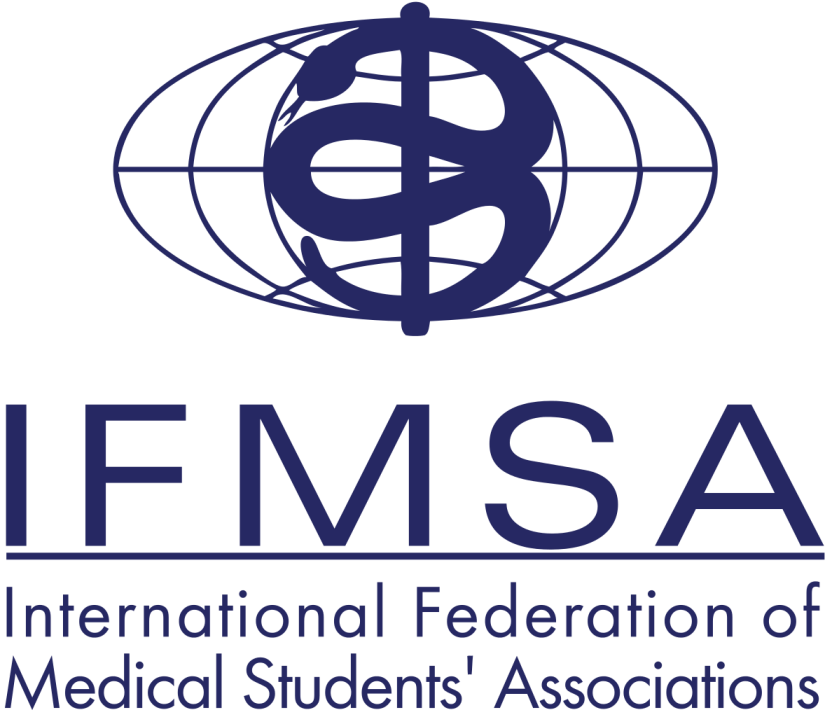 https://www.lf1.cuni.cz/kam-na-erasmus-1lfuk
Iveta Lodrová
Ako sa dostanem na Erasmus +?
Prihláška
Mimoškolské aktivity
Pohovor
Prvé kolo
Druhé kolo
Náhradníci
Erasmus + na „vlastnú päsť“
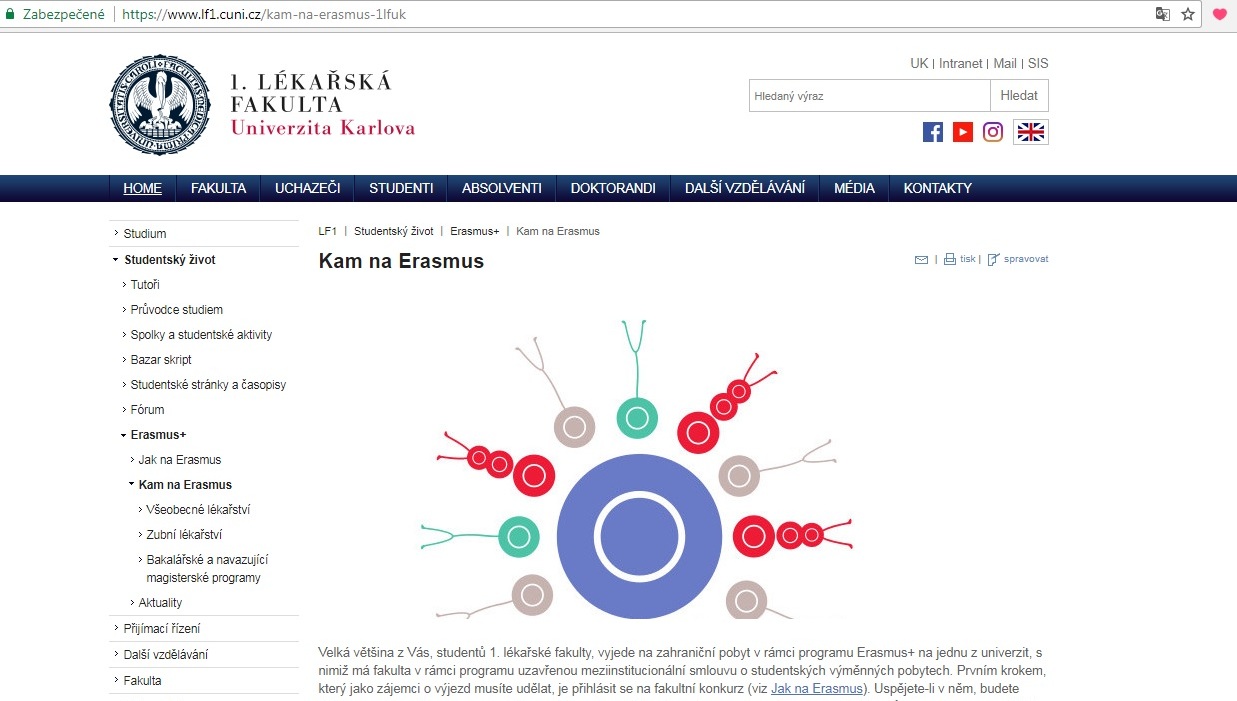 Podľa čoho si vybrať univerzitu?
Jazyk

Očakávania

Financie

Program
Môj Erasmus +
Université Libre Bruxelles
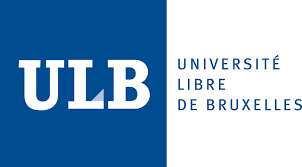 Ako to vyzeralo?
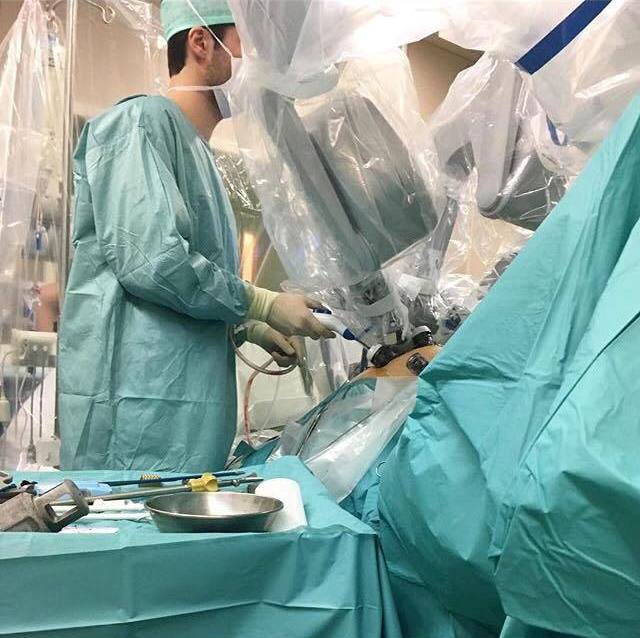 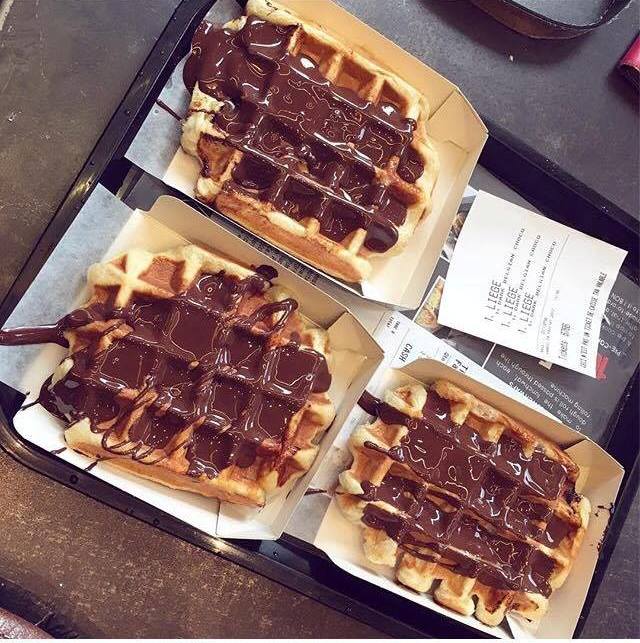 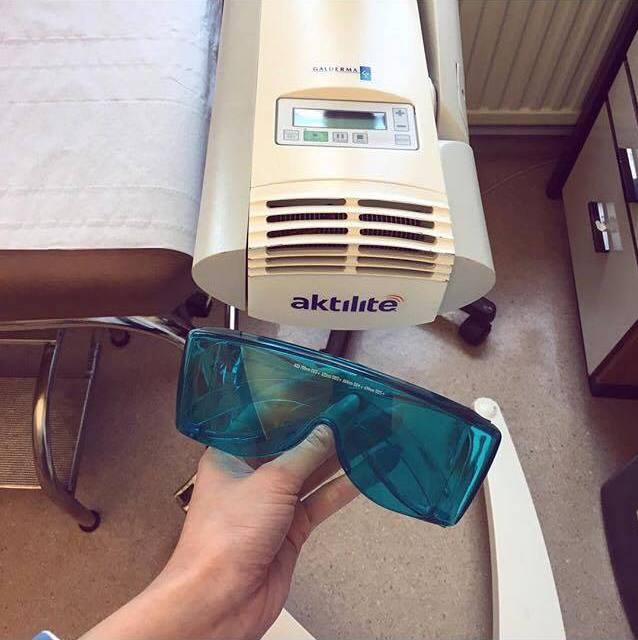 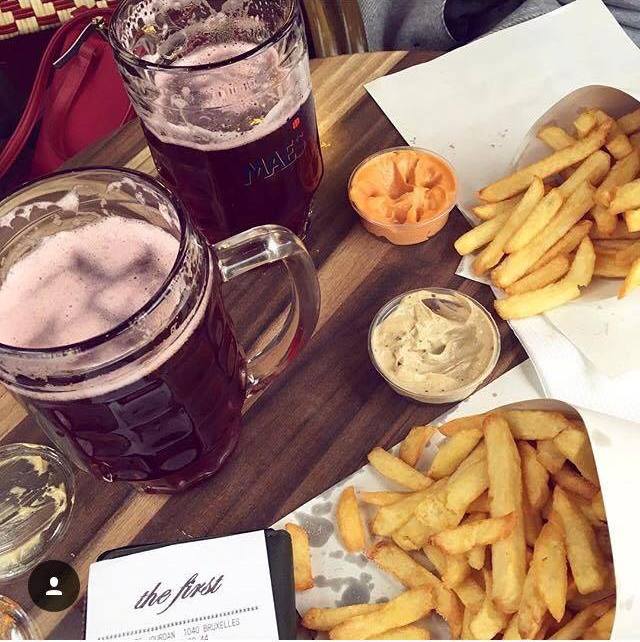 BRUXELLES
Peniaze
Ubytovanie
Univerzita
Stáže
Doprava
Spoločenský život
IFMSA
Brazília 2015

Indonézia 2016
Ako sa tam dostanem?
TEST

MIMOškolské aktivity

Ifmsa aktivity

burza
Belém, Pará Brazília
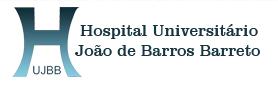 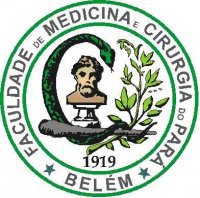 Ako to vyzeralo?
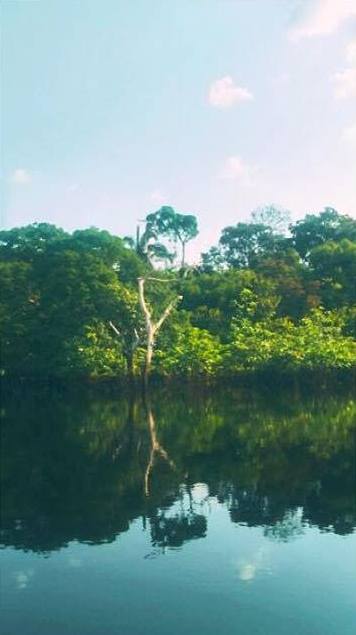 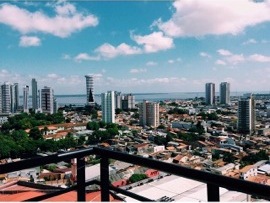 Letenky  cca 2200€

Víza žiadne

Očkovanie podľa doporučení WHO

Ubytovanie v rodine

Financie vlastné €€€€
Basic info
Doprava
Víza
Očkovanie
Ubytovanie
Financie
Stáž
Voľný čas
Surabaya, Indonézia
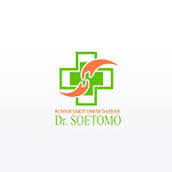 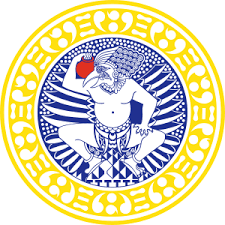 Ako to vyzeralo?
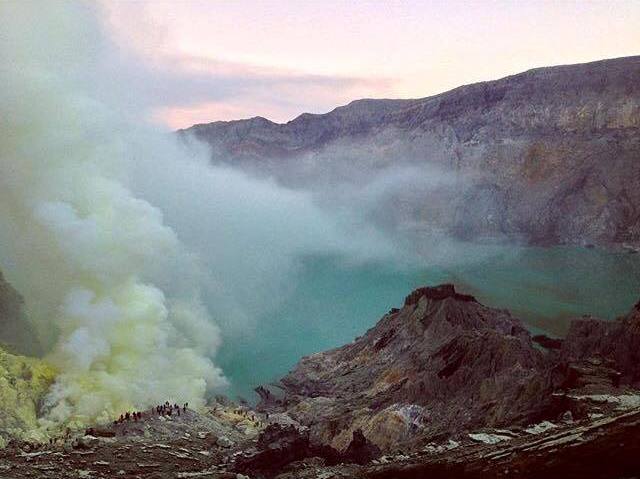 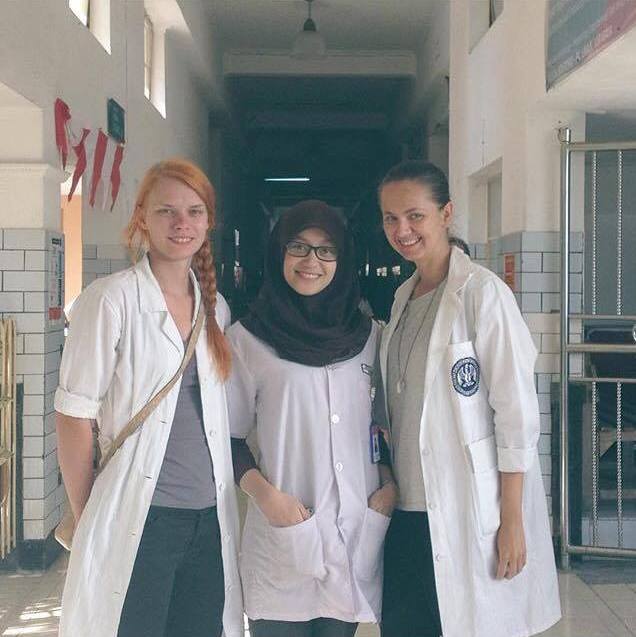 Letenky cca 700€

Víza turistické (50€)/nepovinné

Očkovanie (WHO) IFMSA seminár

Ubytovanie hostel – hrôza

Financie vlastné €€€ + Fond mobility UK
Basic info
Doprava
Víza
Očkovanie
Ubytovanie
Financie
Stáž
Voľný čas
Čo mi osobne stáže priniesli?
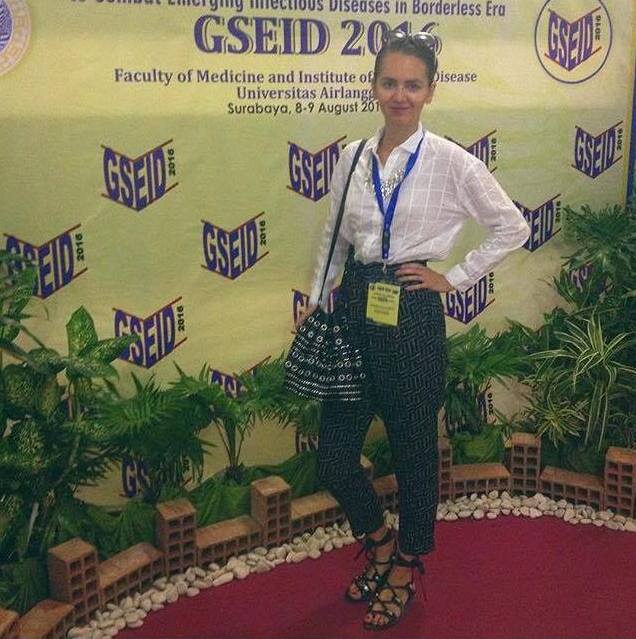 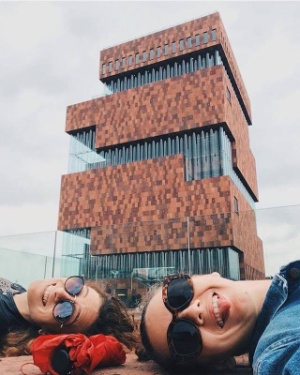 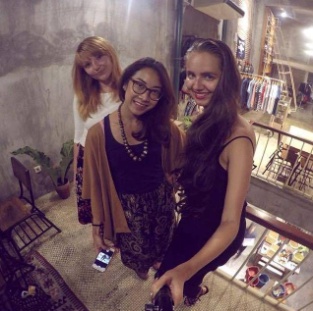 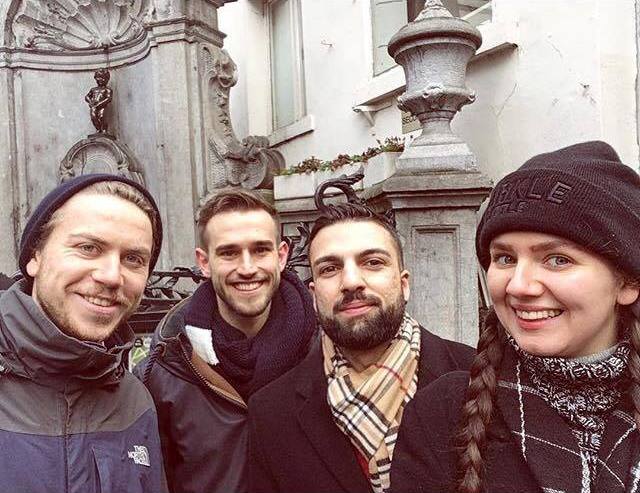 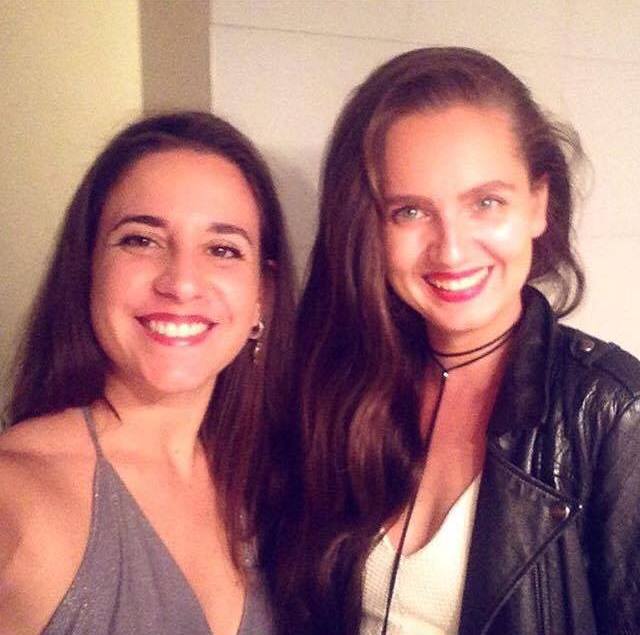 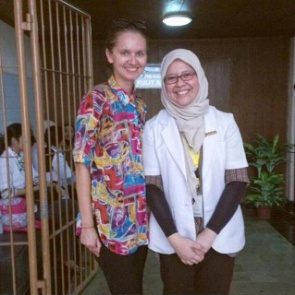 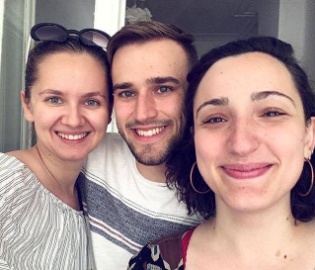 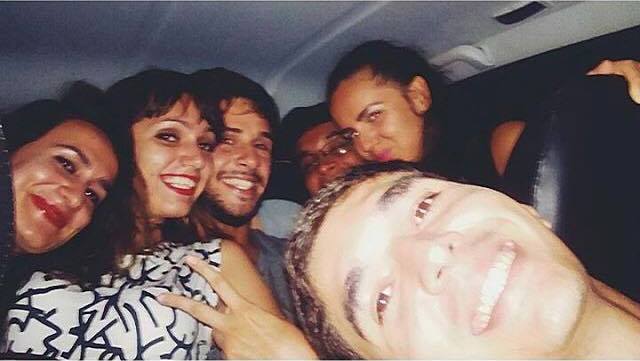 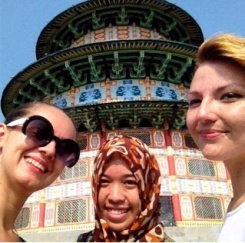 ĎAKUJEM
Fb : Nykola voloscuk